slavistika
Michal Jati
UČO: 457930
SLAVISTIKA
Obor zabývající se jazykem, historií a kulturou slovanských národů

Objevuje se koncem 18. století

Osoby věnující se slavistice - SLAVISTÉ
Slavistické organizace
Český komitét slavistů

Mezinárodní komitét slavistů

Česká asociace slavistů 

Slavistická společnost Franka Wollmana
Josef DOBROVSKÝ
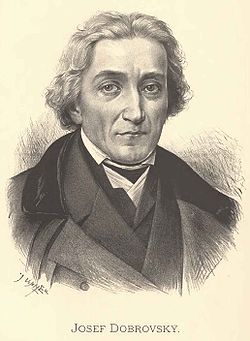 Zakladatel slavistiky v českých zemích

Nepsal česky, nevěřil v budoucnost českého jazyka

Největší dílo: Základy jazyka staroslověnského

Vydával časopis Slavín a Slovanka

Pohřben v Brně (Starobrněnský -> Ústřední)
Frank wallman
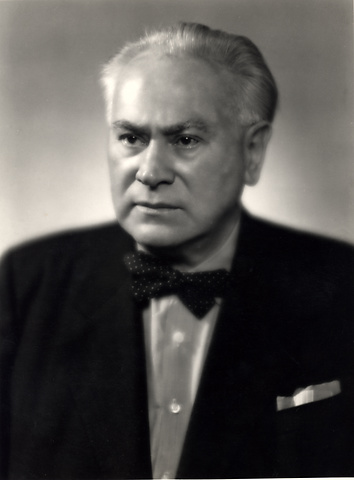 zakladatel brněnské literárněvědné slavistiky

 děkan divadelní fakulty JAMU (1948-49)

Autor studie Slovesnost Slovanů

Otec S. Wallmana
Slavistická společnost Franka Wollmana
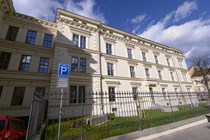 Zabýváí se srovnávací literárněvědnou slavistikou 

Založena roku 2001

Sídlo v Ústavu slavistiky na FF MU v Brně
Matija Murko
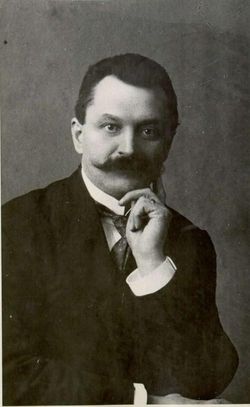 Historický vývoj slovanských jazyků

Zkoumání duchovního života slovanských národů

 Jeden z posledních tzv. renesančních slavistů

Slovinec
Miloš Weingart
Působil v meziválečném období

Slavistiku chápe jako samostatnou vědu 

 Věnoval pozornost dějinám a organizaci slavistiky
Zdroje
https://slovnik-cizich-slov.abz.cz/web.php/slovo/slavistika
https://cs.wikipedia.org/wiki/Slavistika
https://frankwollman.weebly.com/kdo-byl-frank-wollman.html
https://infogram.com/dejiny-slavistiky-po-prvni-svetove-valce-do-soucasnosti-vyznamni-slaviste-1gyj725gzr4rp1l
https://cs.wikipedia.org/wiki/Milo%C5%A1_Weingart
Děkuji za pozornost